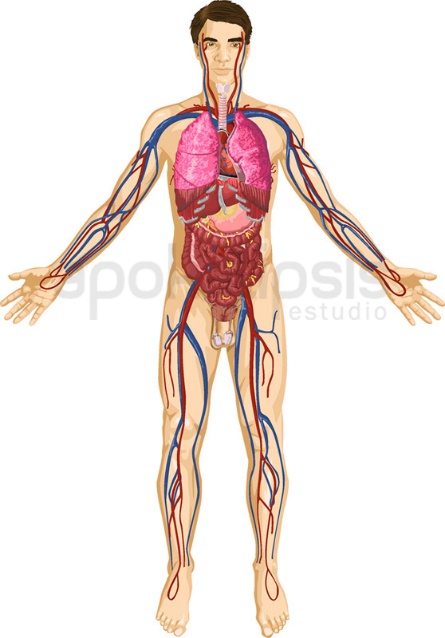 Las Partes del Cuerpo y las enfermedades
Capítulo 10 Parte 1
Juan tiene la gripe, ¿qué le duele?
la cabeza
Juan tiene la gripe, ¿qué le duele?
el brazo
Juan tiene la gripe, ¿qué le duele?
la espalda
Juan tiene la gripe, ¿qué le duele?
la pierna
Juan tiene la gripe, ¿qué le duele?
la garganta
Juan tiene la gripe, ¿qué le duele?
el estómago
Gloria se lastimó …
el pie
Gloria se lastimó …
la rodilla
Gloria se lastimó …
el dedo
A Don Luis le duele …
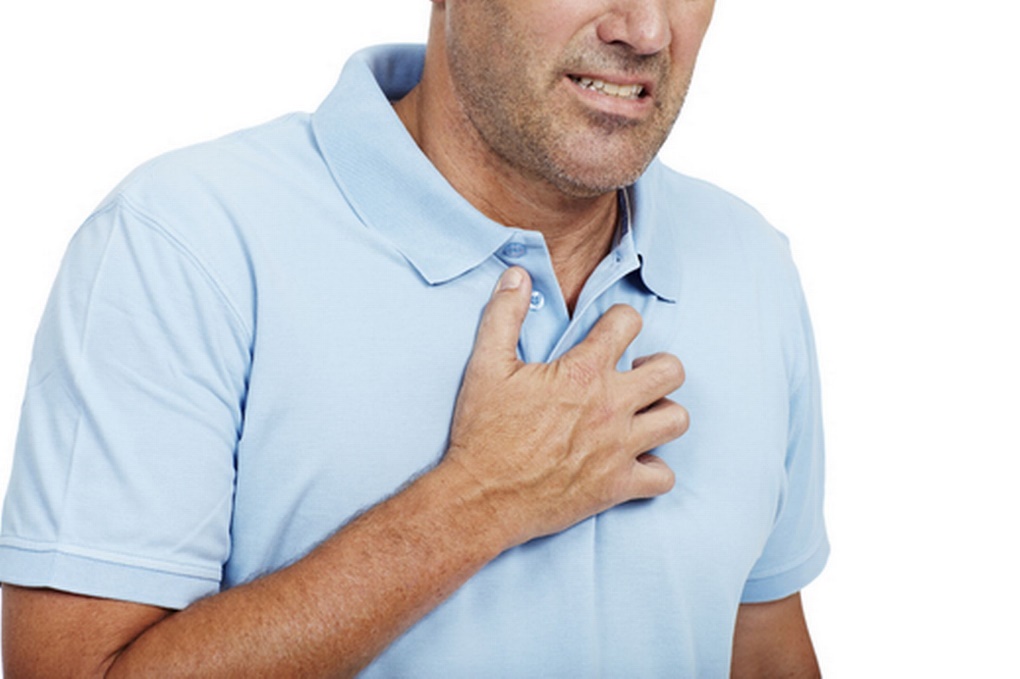 el pecho
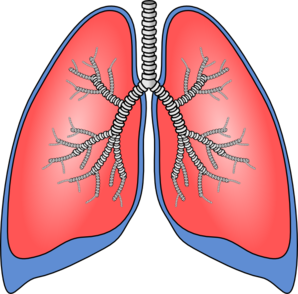 el pulmón
A Don Luis le duele …
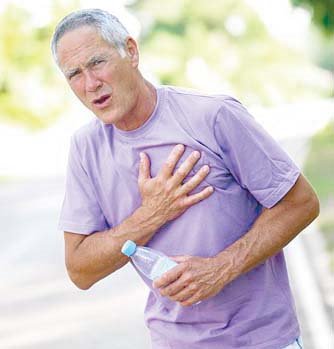 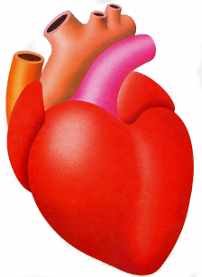 el corazón
Jenny va al dentista por problemas con...
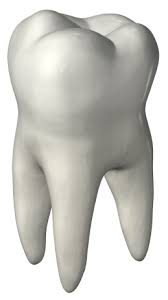 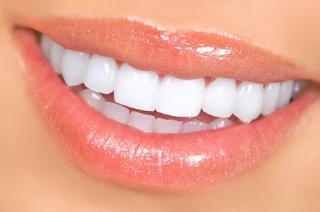 la boca o
los dientes
la muela
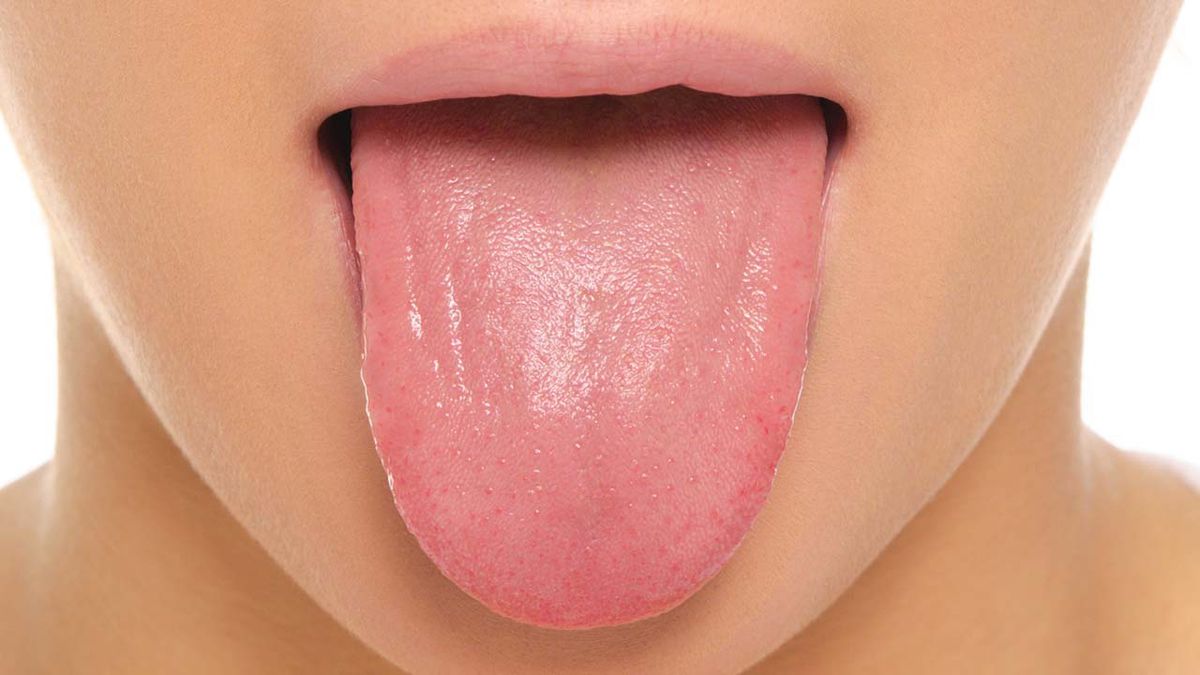 la lengua
Pablo tiene una infección en...
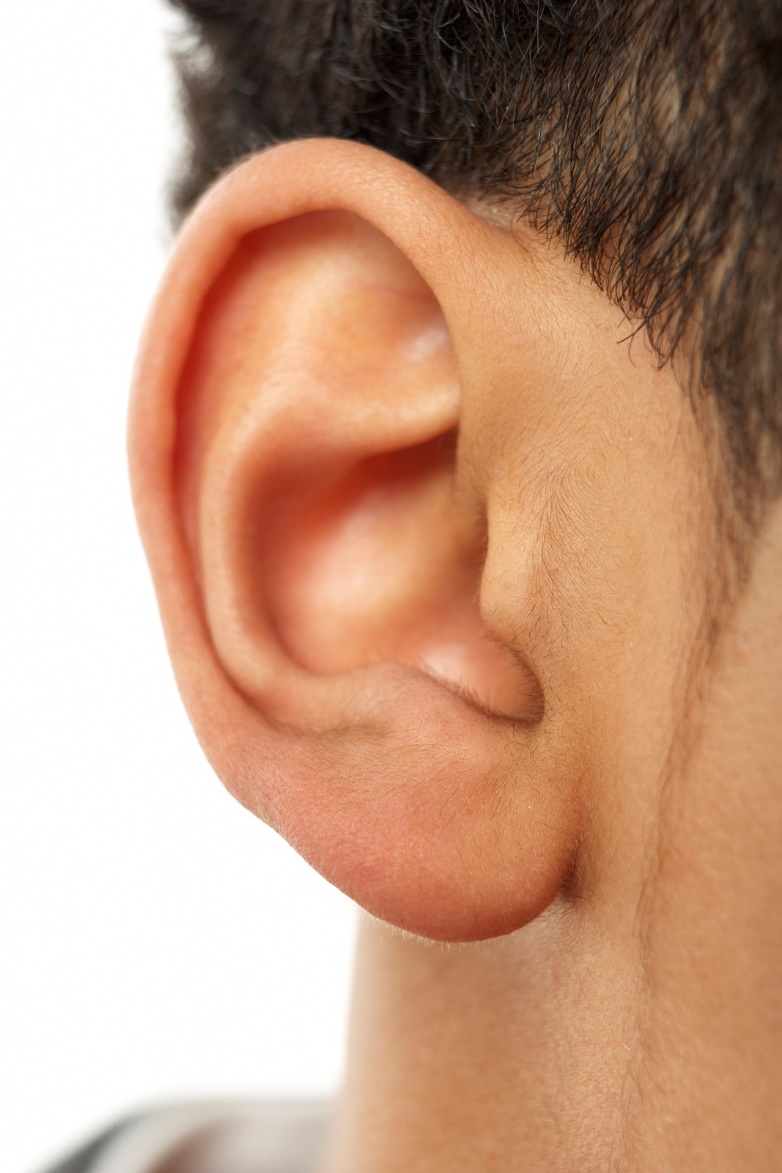 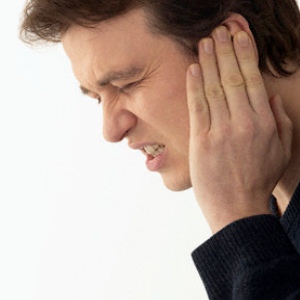 el oído
la oreja
3
1
7
8
10
6
4
2
9
5
¿Qué tienen?
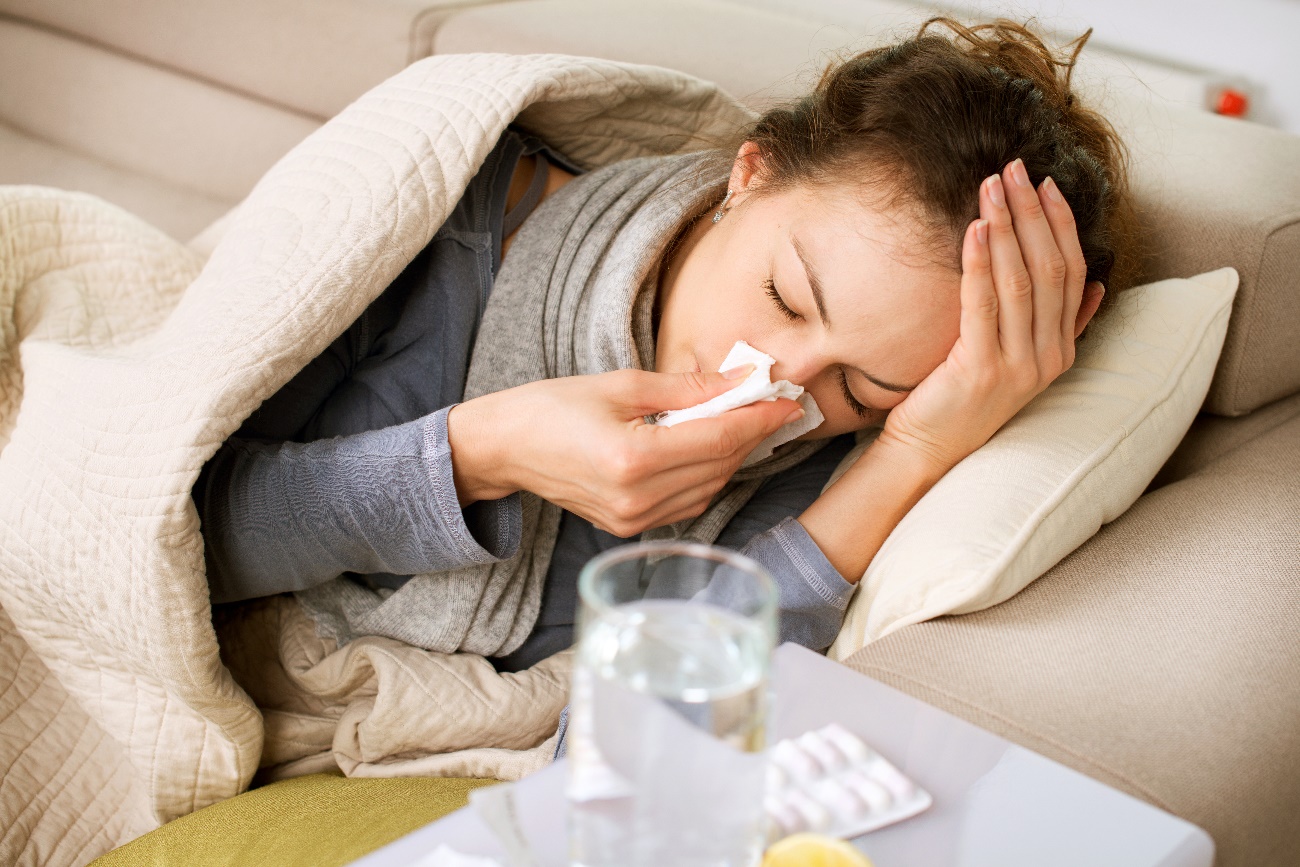 dolor de garganta
la gripe
¿Qué tienen?
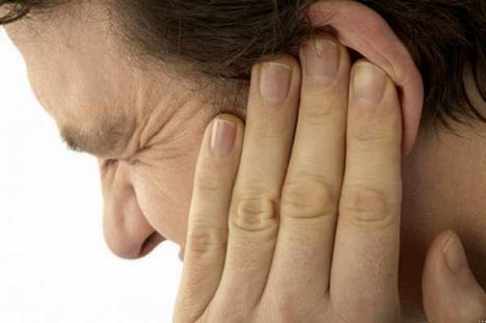 alergias
infección de oído
¿Qué tienen?
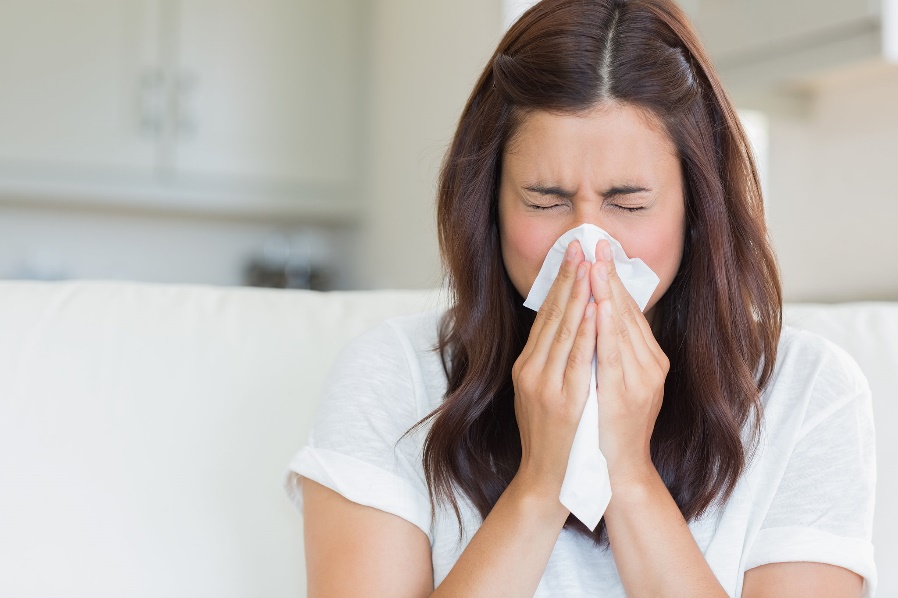 resfriado
tos
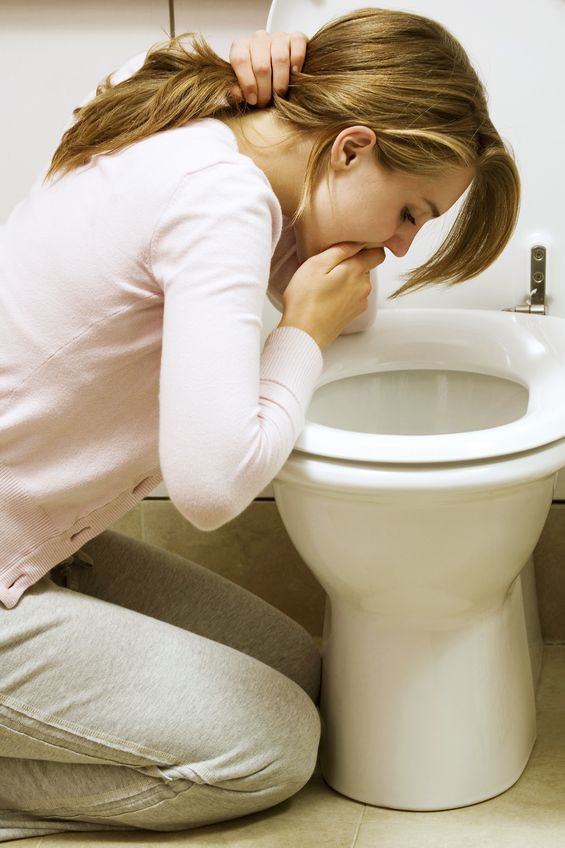 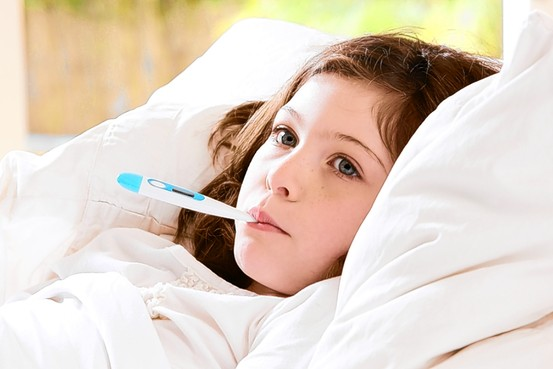 fiebre
náuseas
¿Qué medicamento tomas cuando…
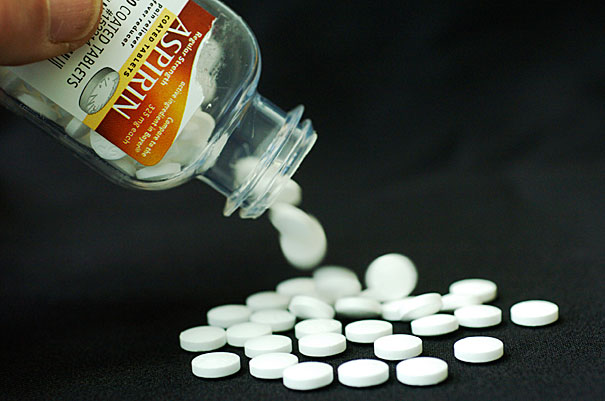 la aspirina
¿Qué medicamento tomas cuando…
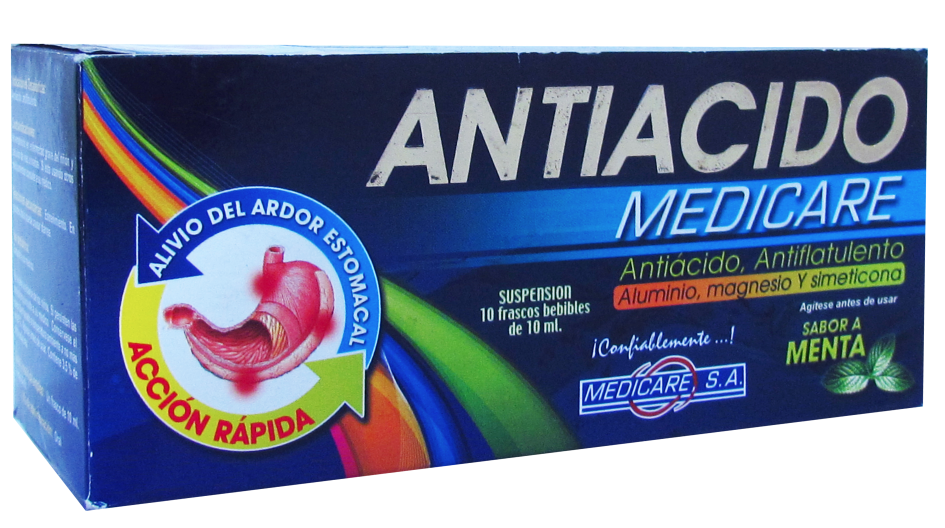 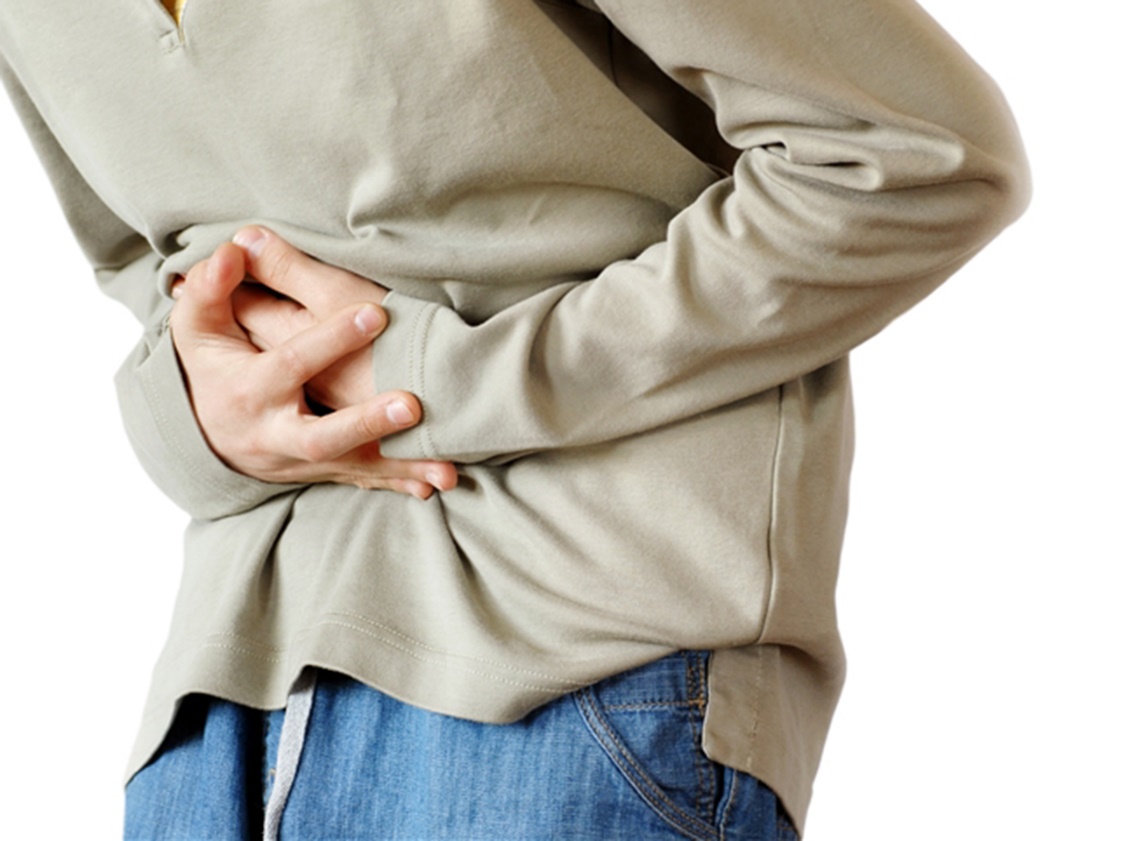 el antiácido
¿Qué medicamento tomas cuando…
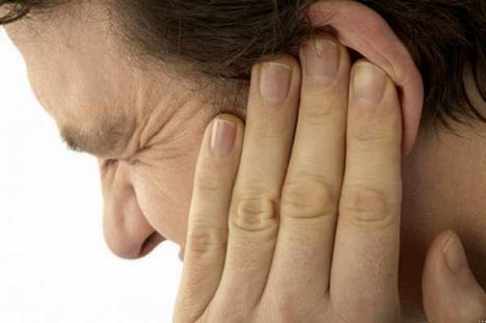 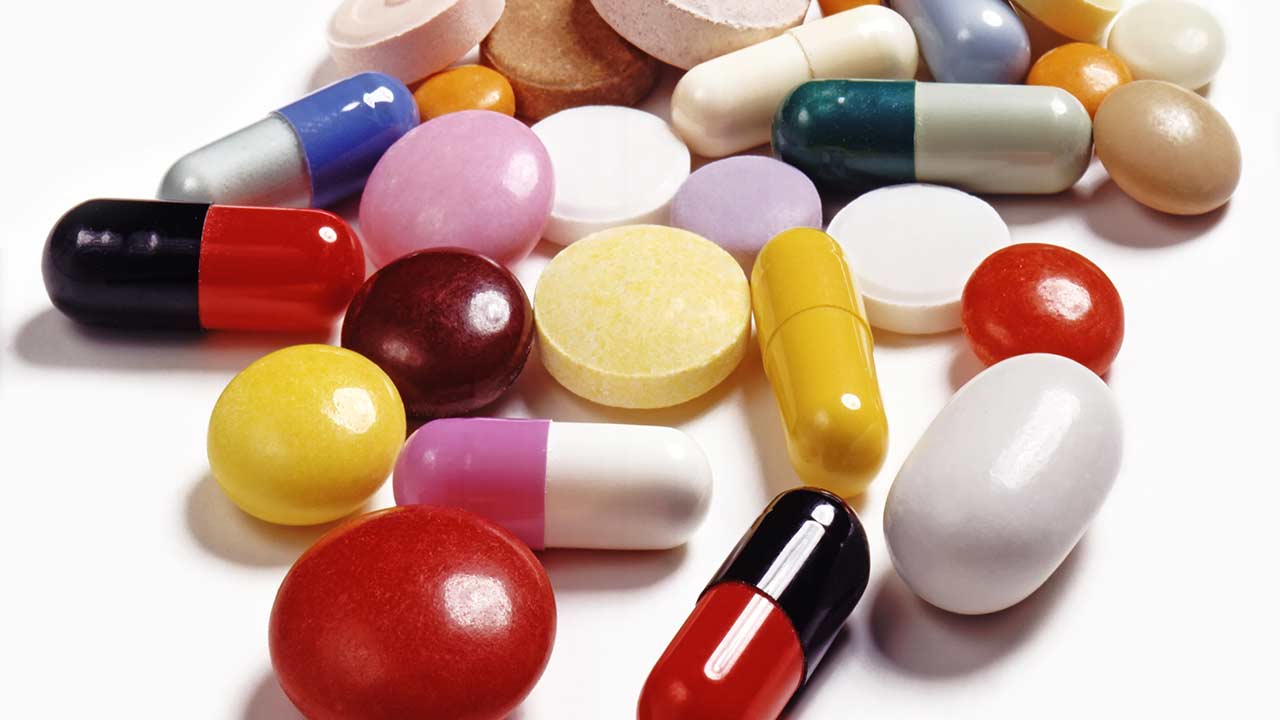 el antibiótico
¿Que medicamento tomas cuando…
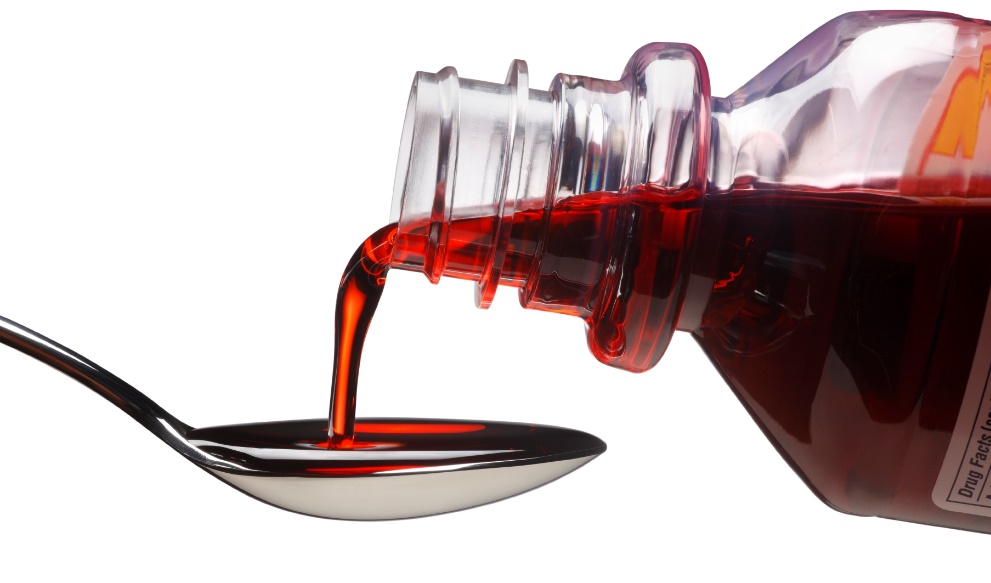 el jarabe
¿Que medicamento tomas cuando…
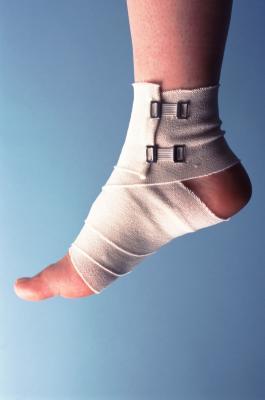 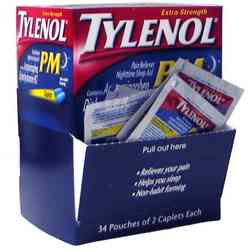 el calmante
Verbo doler
Es como el verbo gustar

me		duele(n)
te		duele(n)
le		duele(n)
nos 	duele(n)
os           duele(n)
les		duele(n)
Si el objeto es singular:
Duele
Si es plural:
Duelen
Separata Infogap (Arriba p. 323 y A10)
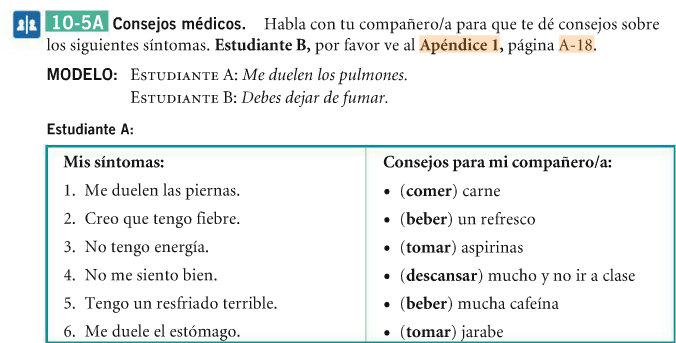 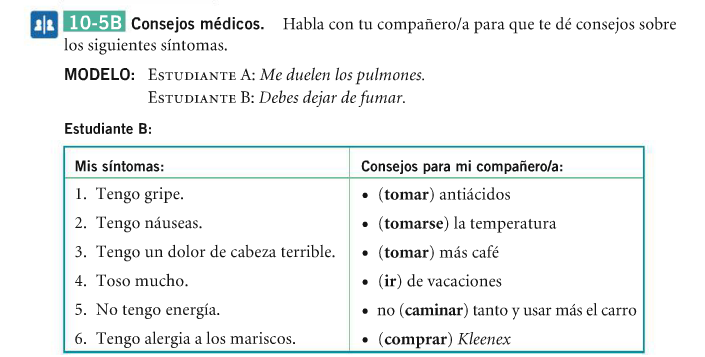